Образовательная игра от команды Geek Guild про элементарные функции и рыбалку
[Speaker Notes: ….образовательной игры]
Geek Guild
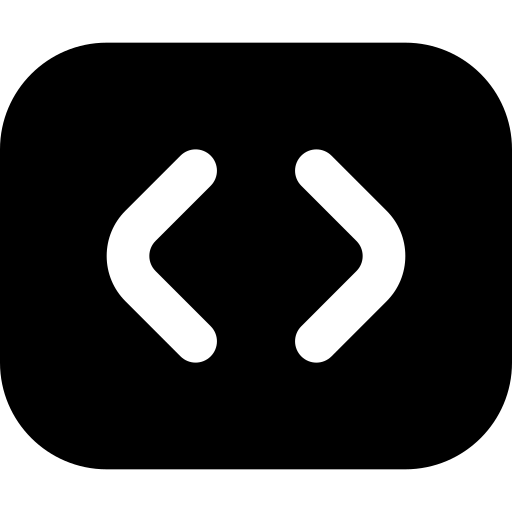 Христолюбов Данил Александрович
Разработчик
Чернявская София Владиславовна
Дизайнер
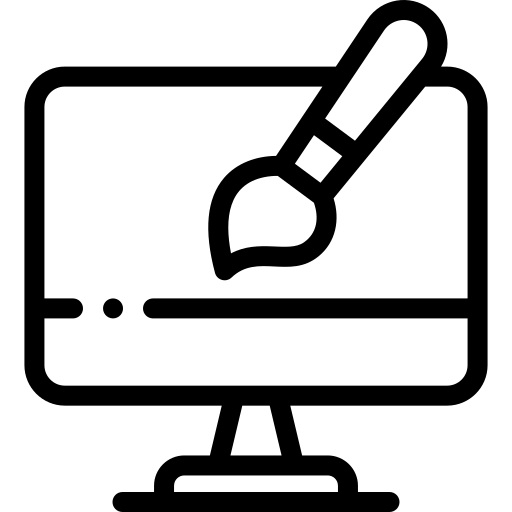 Нажимов Игорь Шамилевич
Аналитик
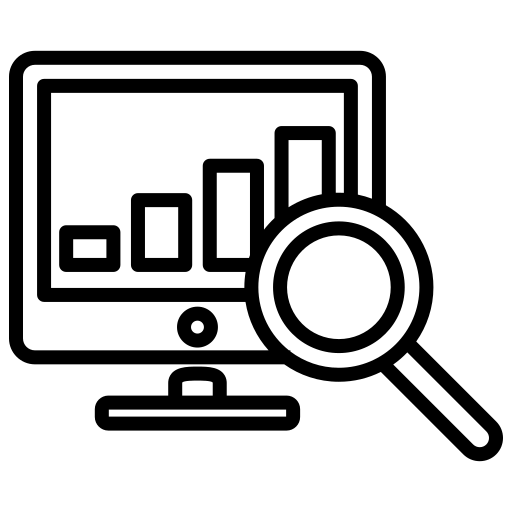 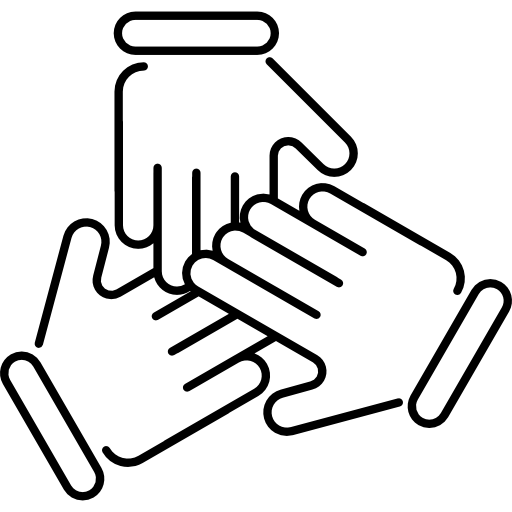 Медведев Фома Леонидович
Тимлид
2
Целевая аудитория
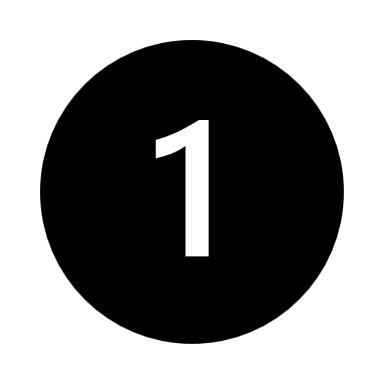 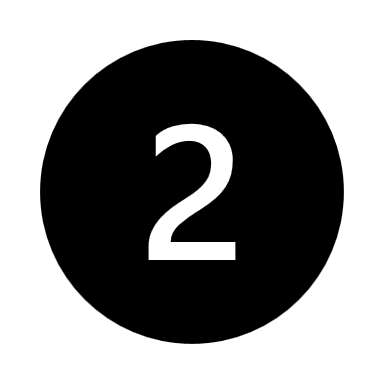 Ученики старших (10 -11) классов
Студенты 1-го курса
3
[Speaker Notes: …первокурсников технических вузов]
Проблематика
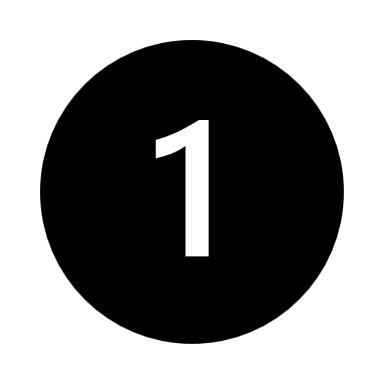 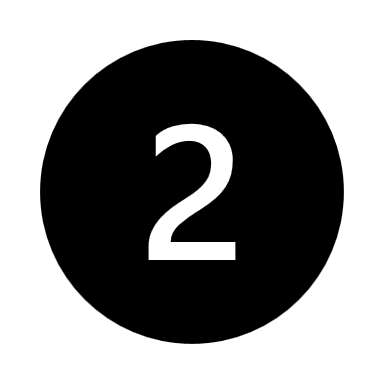 Трудности с изучением темы
Забытый материал
Что им необходимо?
Эффективный способ изучения материала
Быстрый способ освежить знания
4
[Speaker Notes: …их лучшие черты]
Аналоги
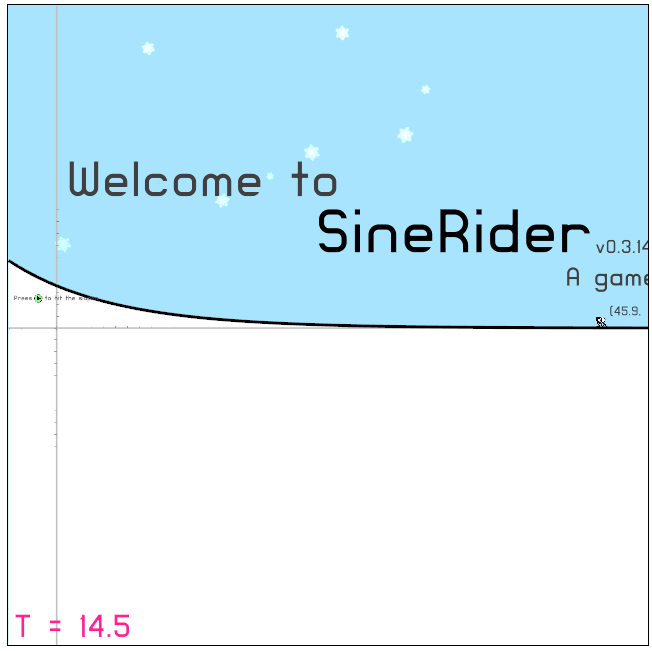 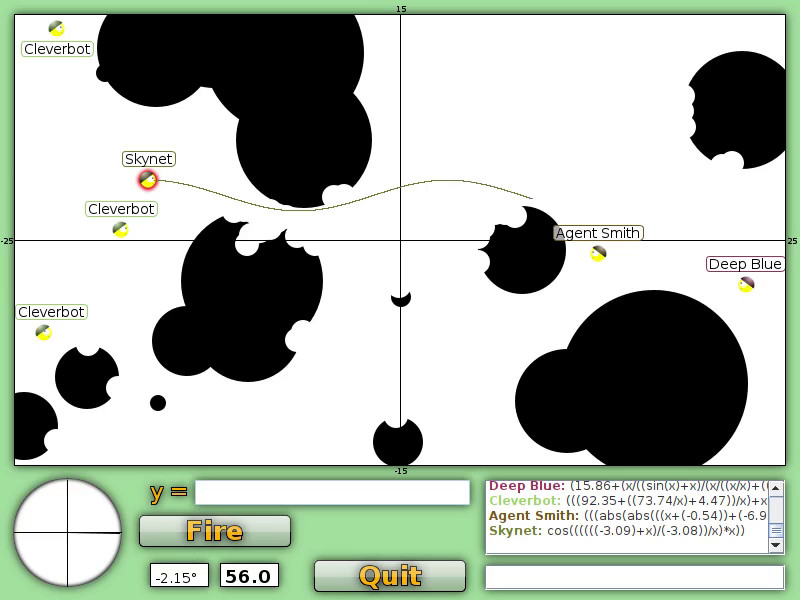 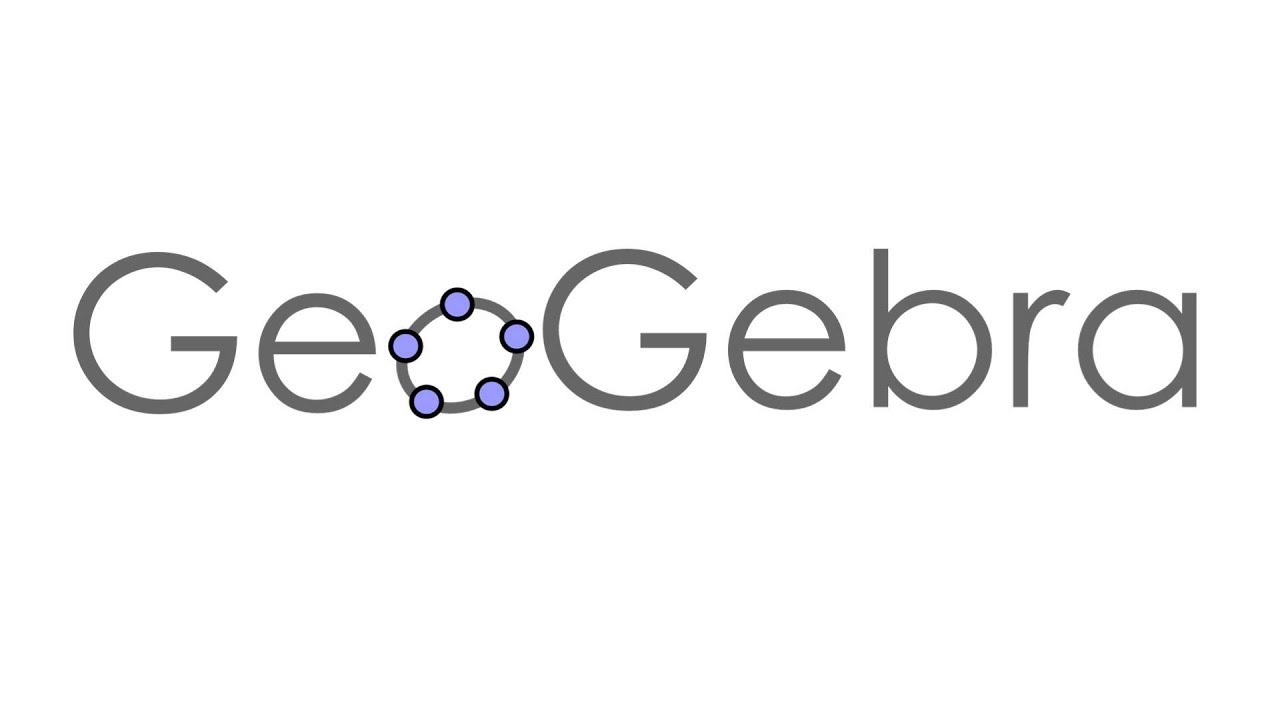 5
[Speaker Notes: Geogebra, Graphwar, SineRider]
[Speaker Notes: Мы не стали повторять функционал графических калькуляторов, так как он не даёт пользователю напрямую применять графики функций для решения задач, вследствие чего образовательной ценности не несёт. Вместо это мы сделали раздел «Материалы», в котором пользователь может освежить память и посмотреть, как выглядит график нужной ему функции.
Graphwar и SineRider имеют сложный геймплей и по большому счёту не несут как таковой образовательной ценности. Ориентируясь на это, мы реализовали простое управление и понятный геймплей, мы также подчерпнули от них идею редактирования уравнения функции путём изменения коэффициентов перед переменными.]
Режимы игры
Рыбалка
Гарпун
7
[Speaker Notes: … сбить все цели]
Изучение графиков в игровой форме
Сохраняет интерес и концентрацию игрока
на изучении темы
Принуждает сразу применять полученные
знания на практике
8
Технологический стек
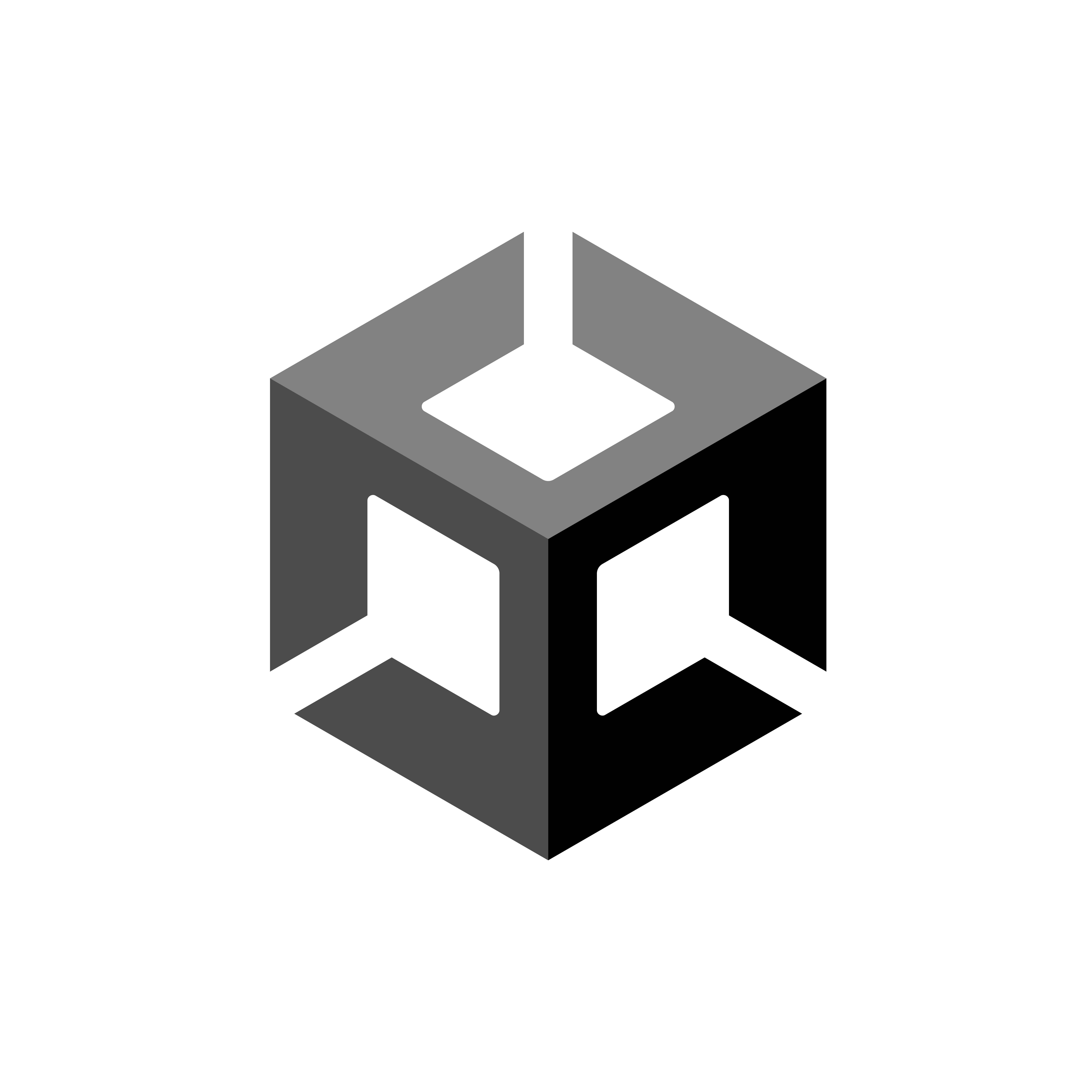 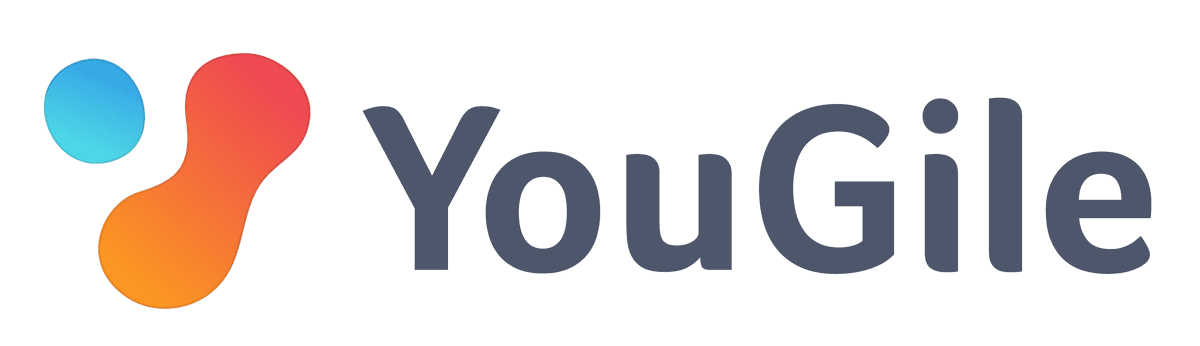 9
[Speaker Notes: юджайл]
10
Math Fishing
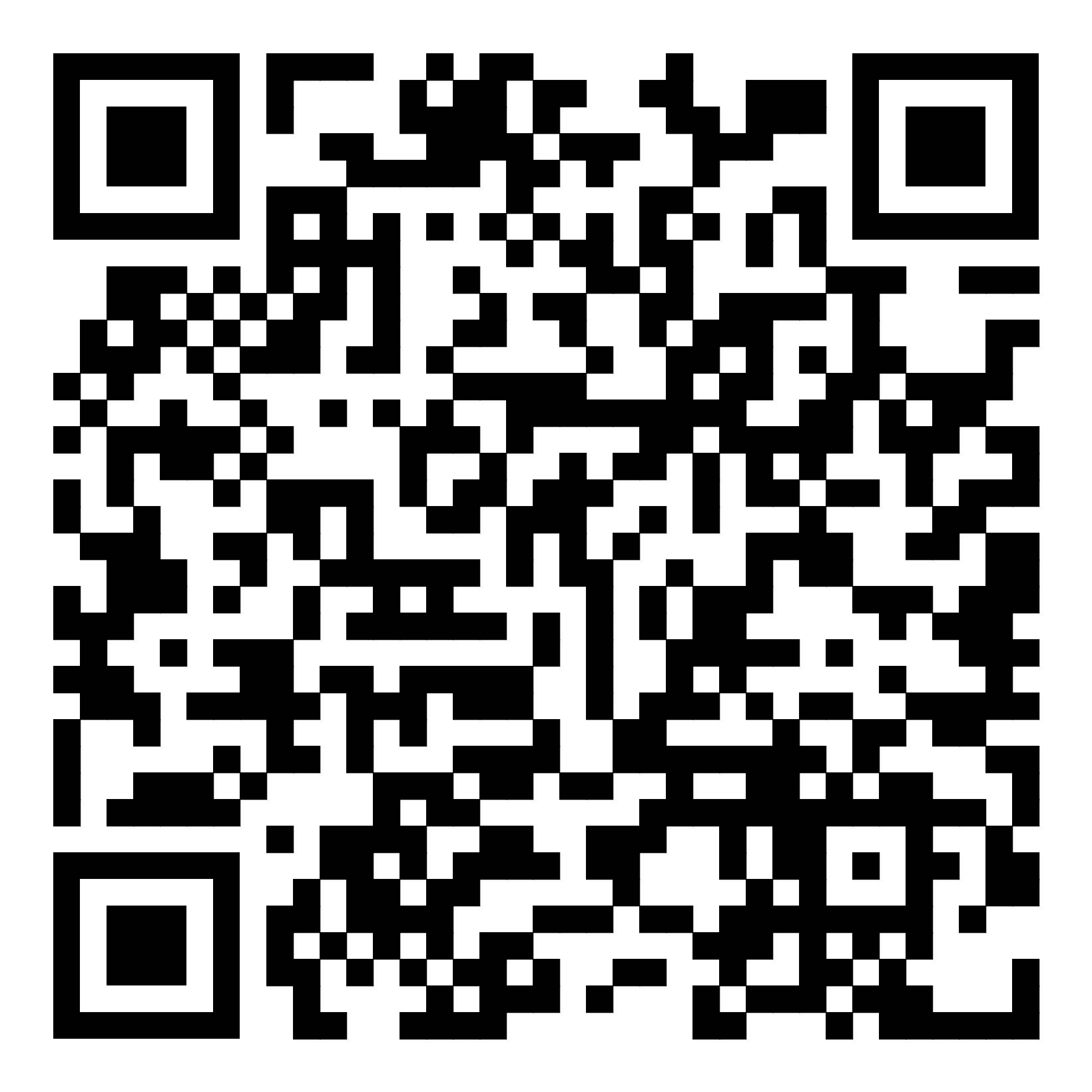 11